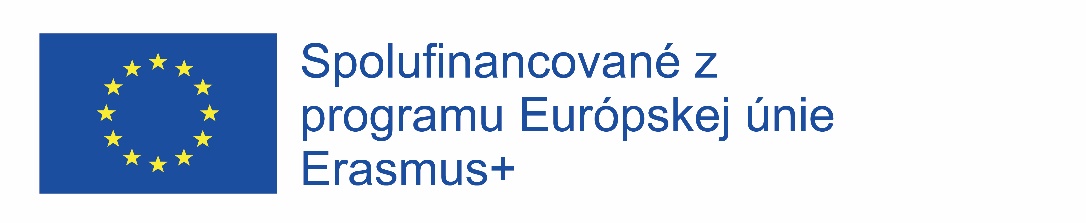 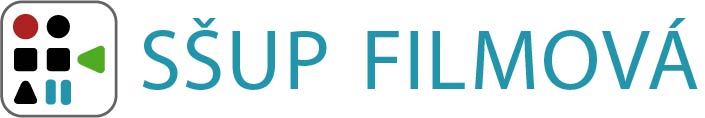 Prezentácia výstupov z mobility v Poľsku
Názov projektu: „Nové príležitosti v oblasti multimédií a umenia VI. “ 
Č. projektu: 2020-1-SK01-KA116-077914
Účastníci: Miroslav Henžel, III.F
Schindlerov zoznam
V mojej práci som mal urobiť pohľadnice na tému filmu Schindlerov zoznam. Film sa natáčal hlavne v Krakove a tak som tam nafotil pár fotiek, ktorými som chcel napodobiť zábery z filmu. Navštívil som tak viaceré zaujímavé miesta.
Apartmán Schindlera
fotografie
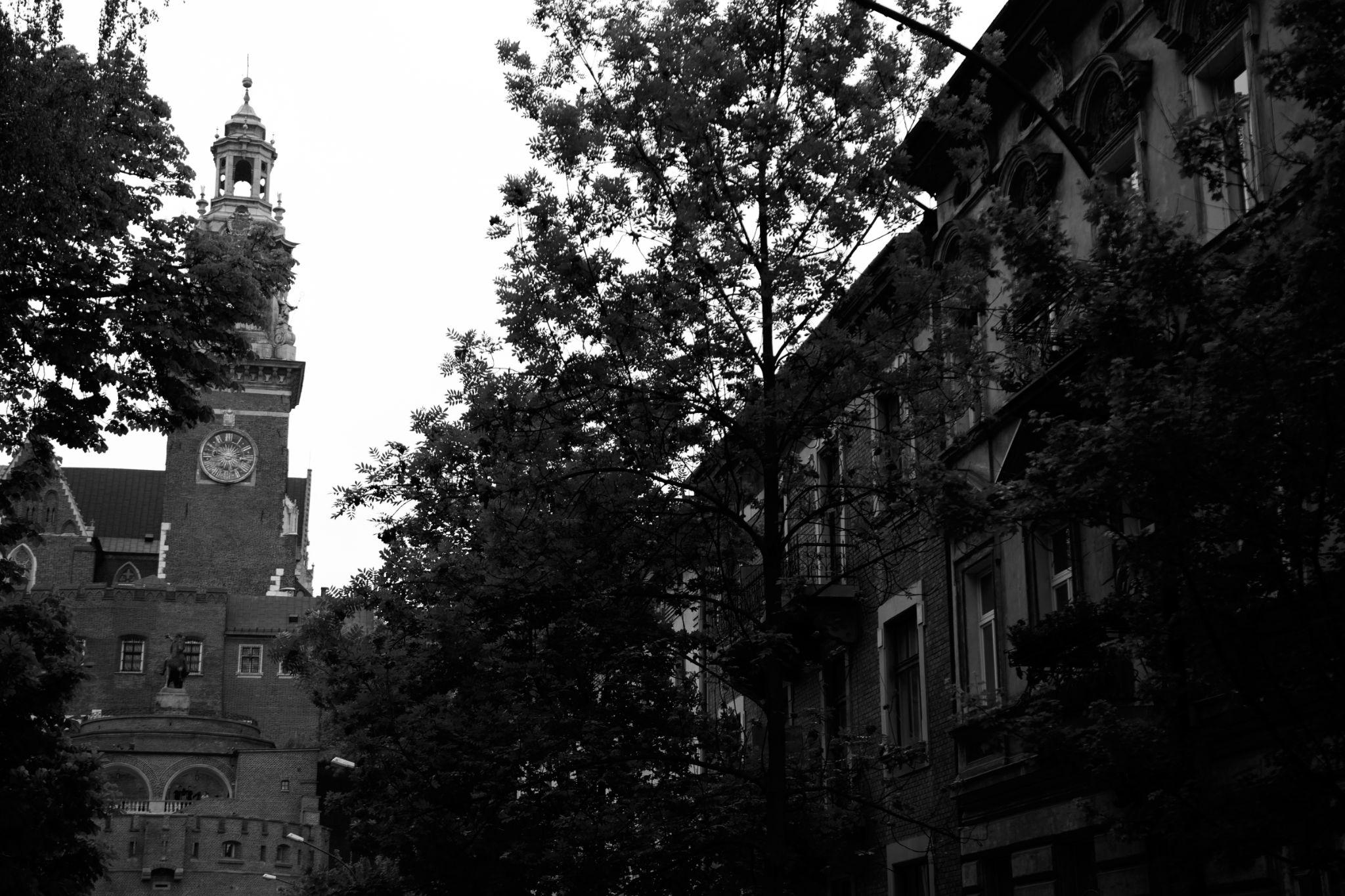 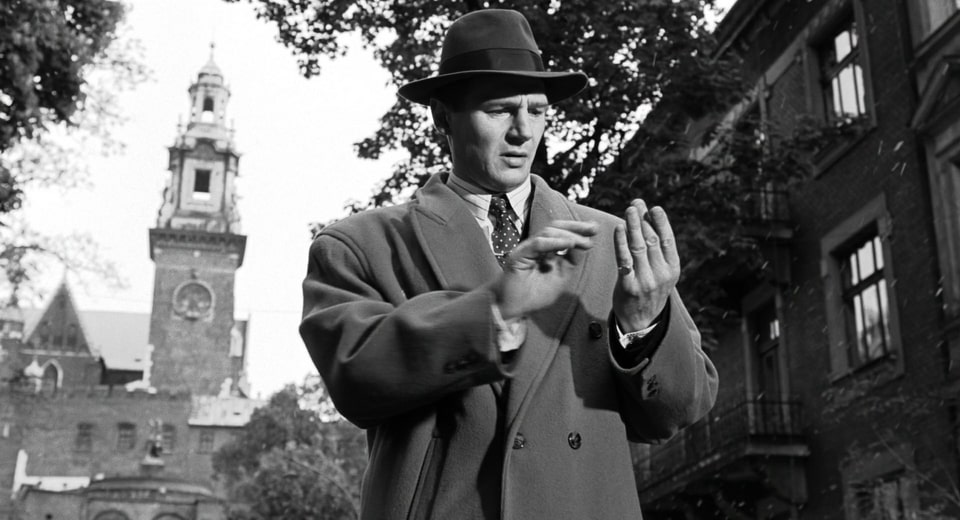 Schindlerova fabrika
fotografie
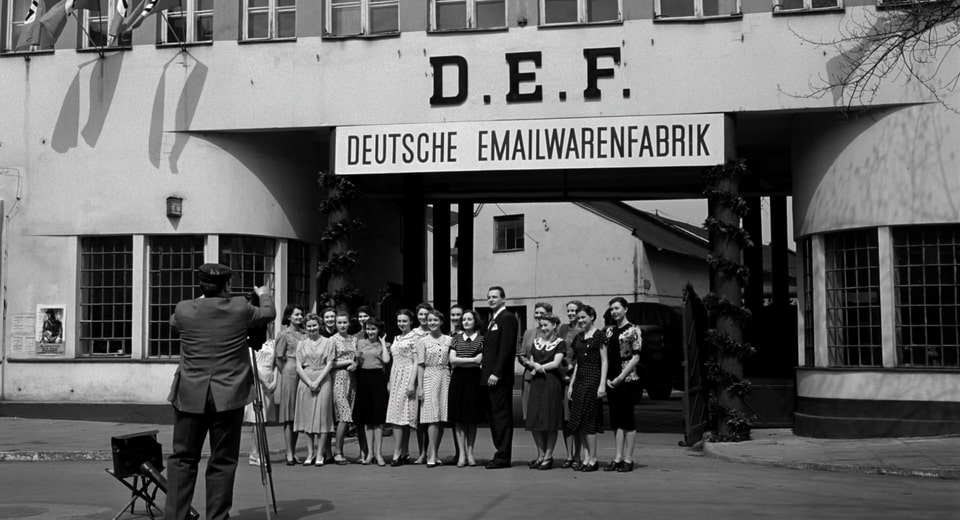 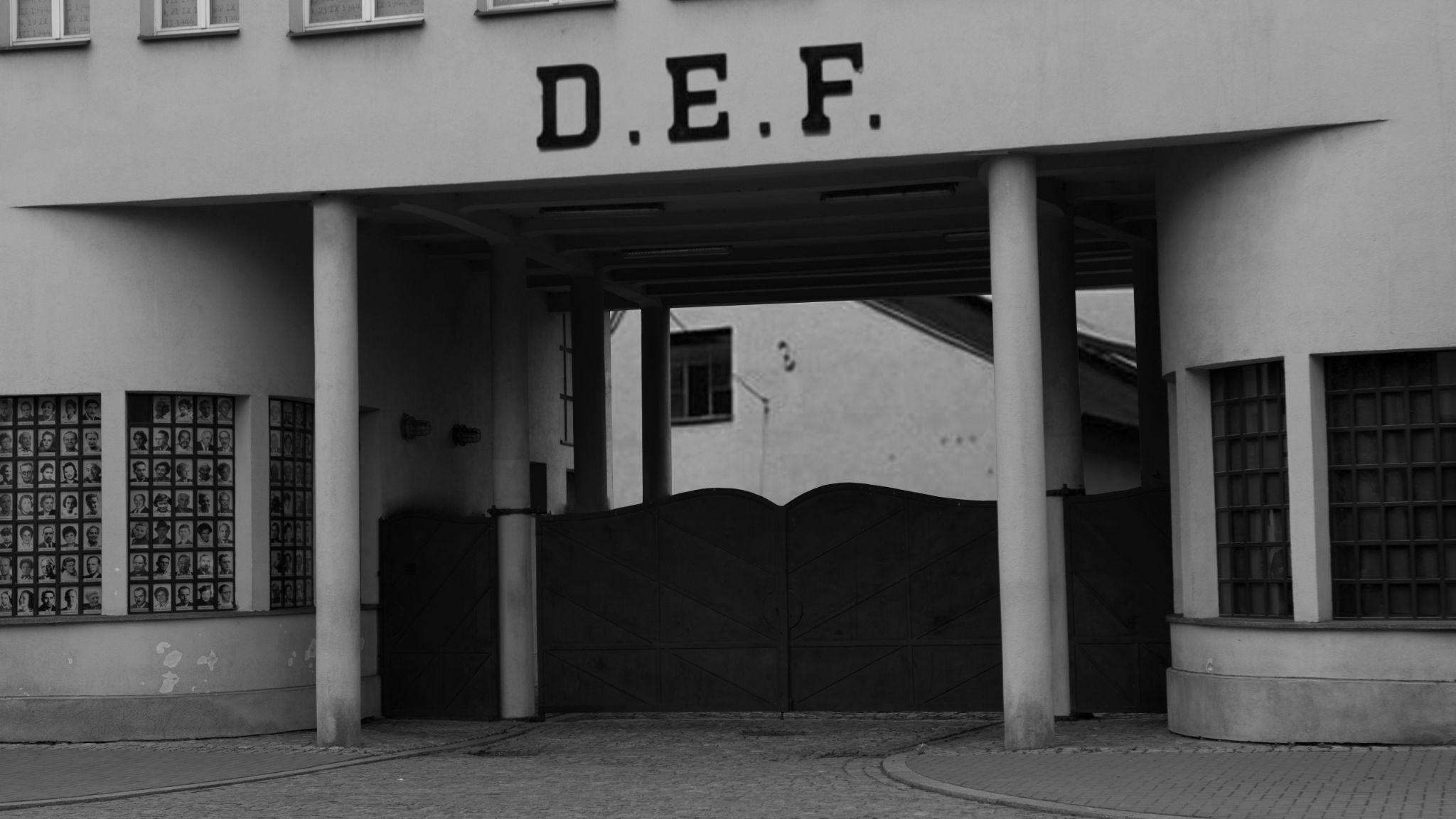 Dvor Getta
fotografie
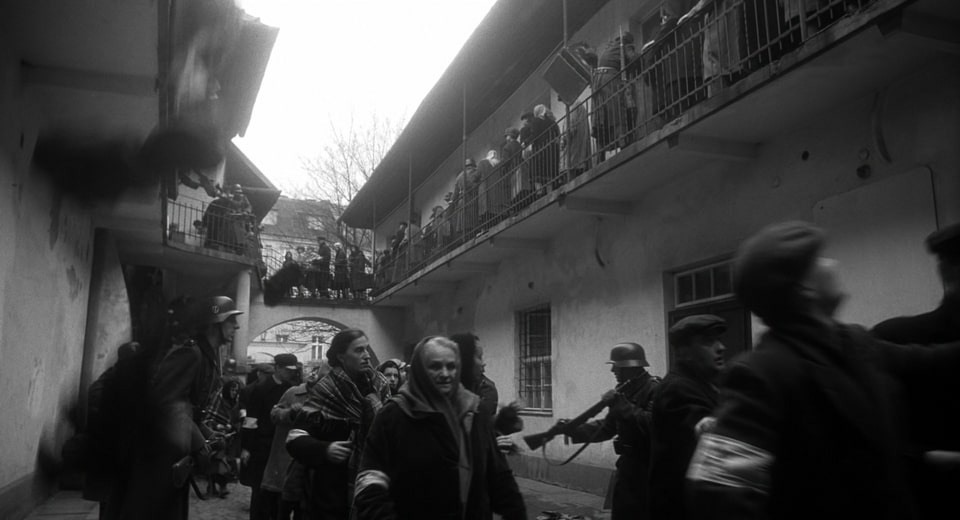 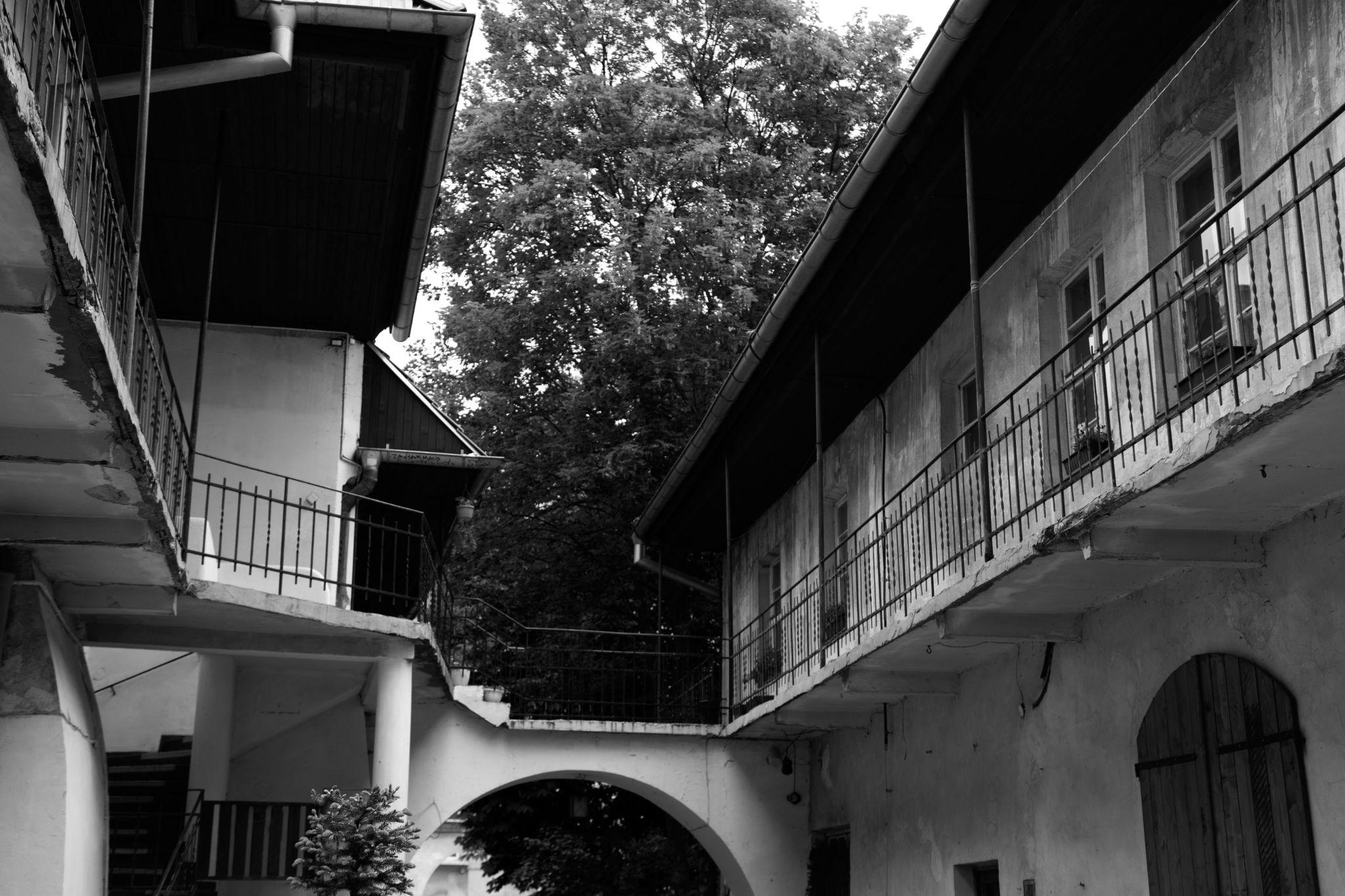 Schodisko
fotografie
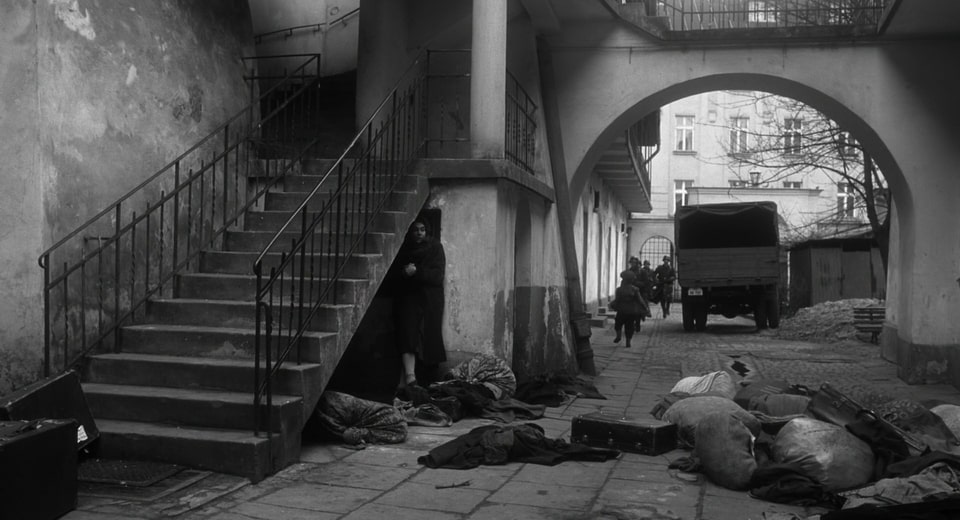 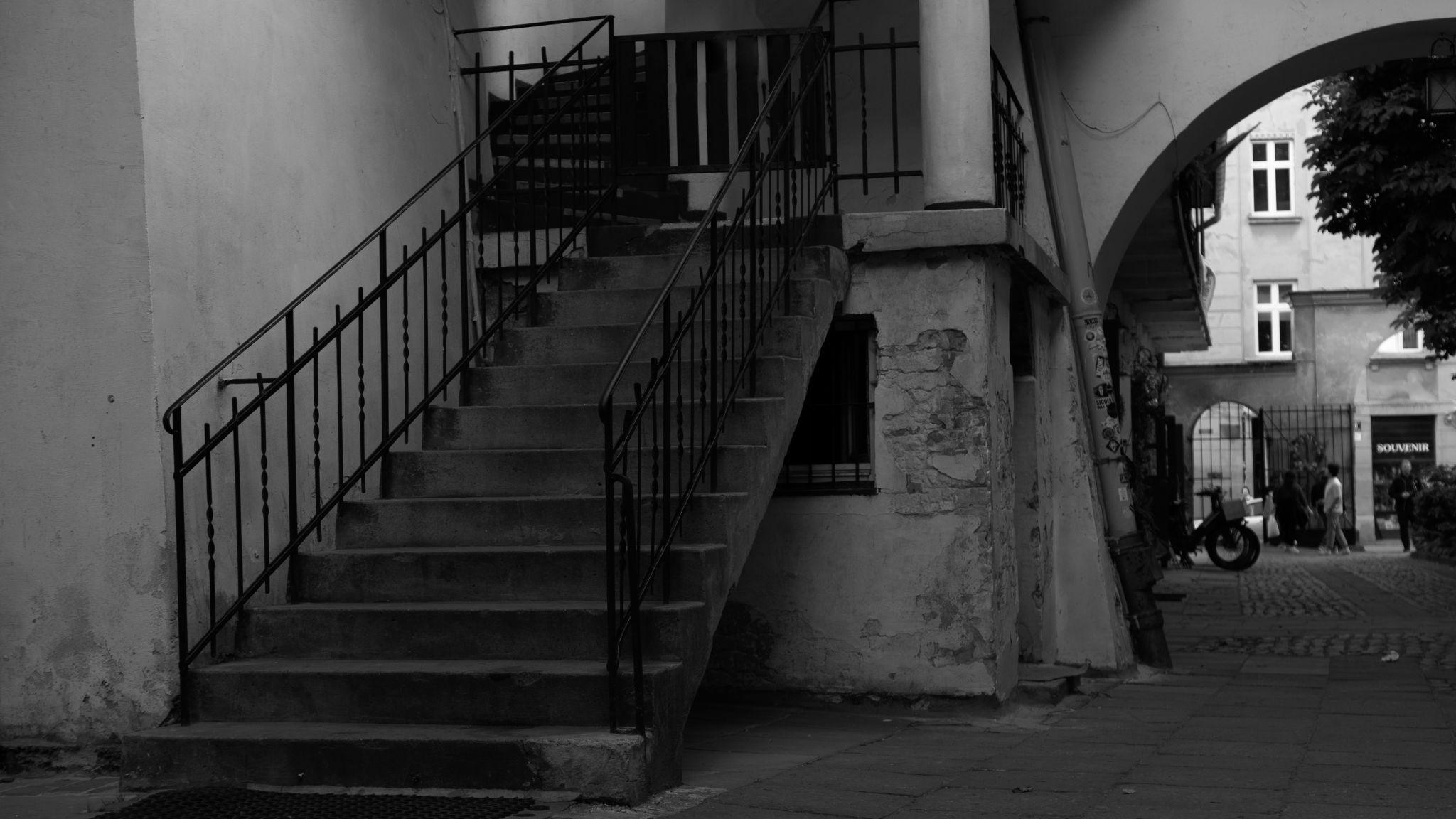 Getto
fotografie
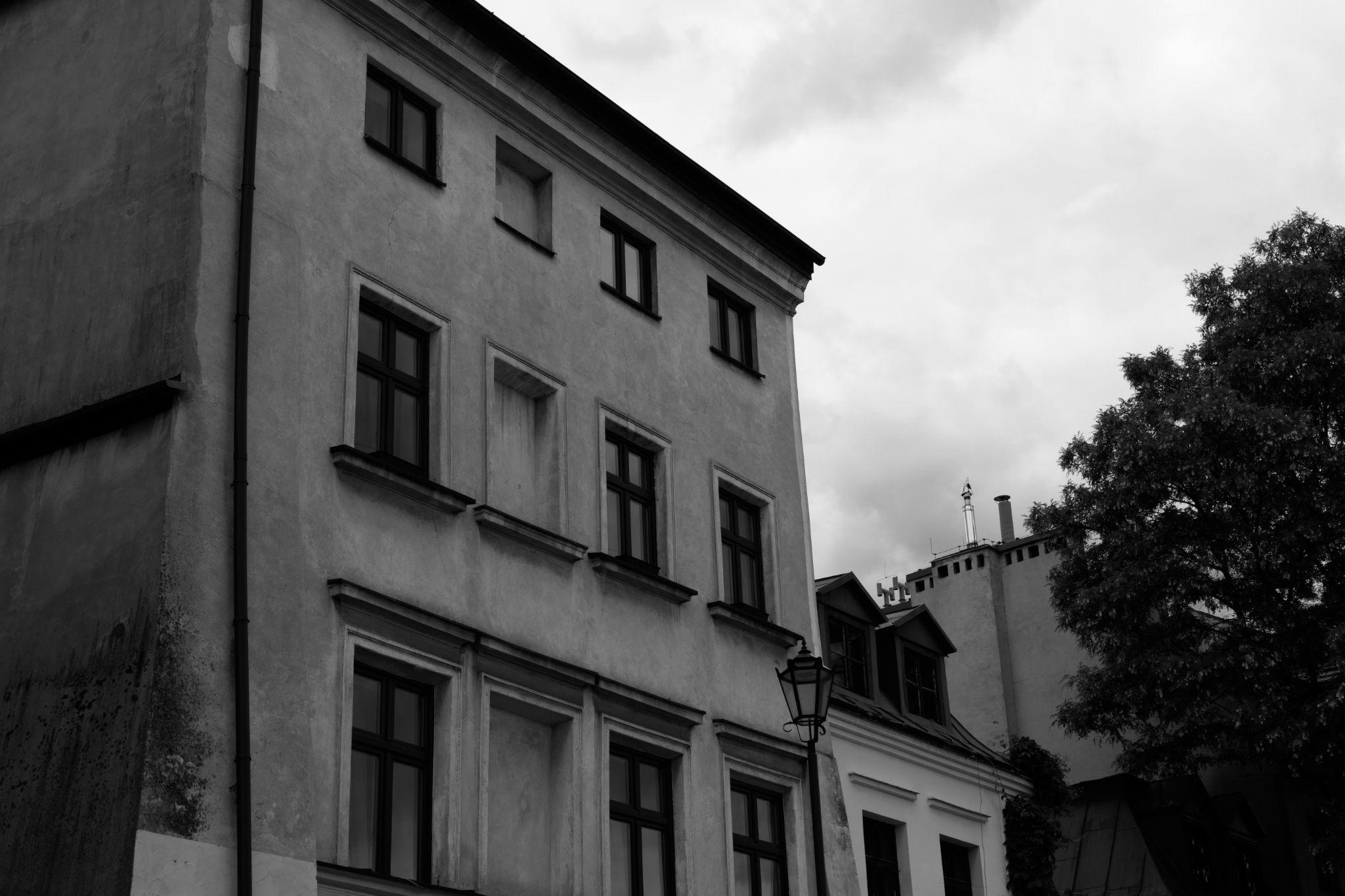 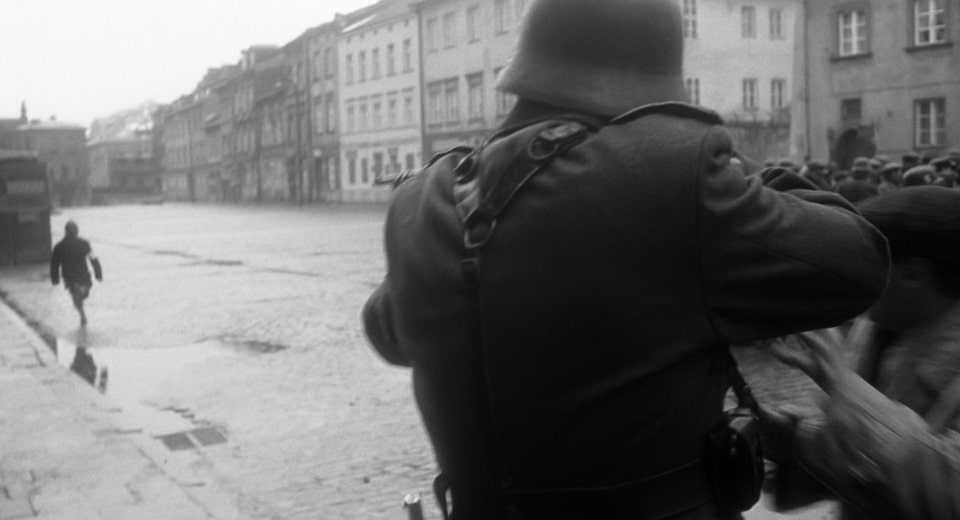 Ďakujem za pozornosť a príležitosť zúčastniť sa mobility 